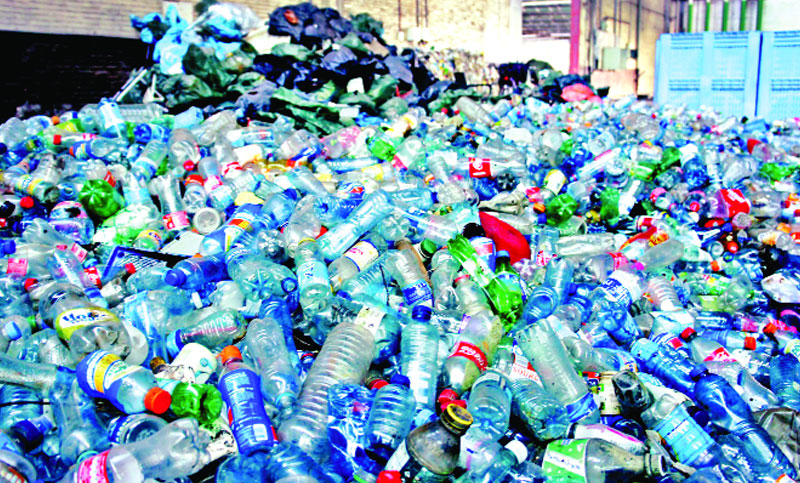 রসায়ন ক্লাসে  স্বাগতম
rakibul893
1
1/6/2020
শ্রেনীঃ নবম - দশম  
বিষয়ঃ রসায়ন 
অধ্যায়ঃ একাদশ 
পাঠঃ প্লাস্টিক দ্রব্য, তত্তুর ব্যবহার ও ক্ষতিকর প্রভাব 
সময়ঃ ৫০ মিনিট
মোঃ রকিবুল হাসান (রাসেল) 
	বি এসসি অনার্স (গণিত) 
সহকারী শিক্ষক, কে ভি এন উচ্চ বিদ্যালয়  
	হাইমচর ,চাঁদপুর ।
Email : rakibul893@gmail.com
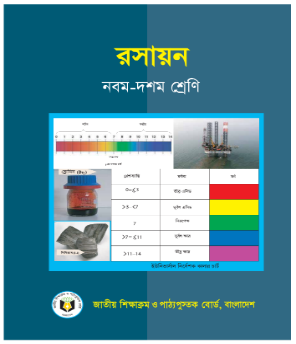 1/6/2020
rakibul893
2
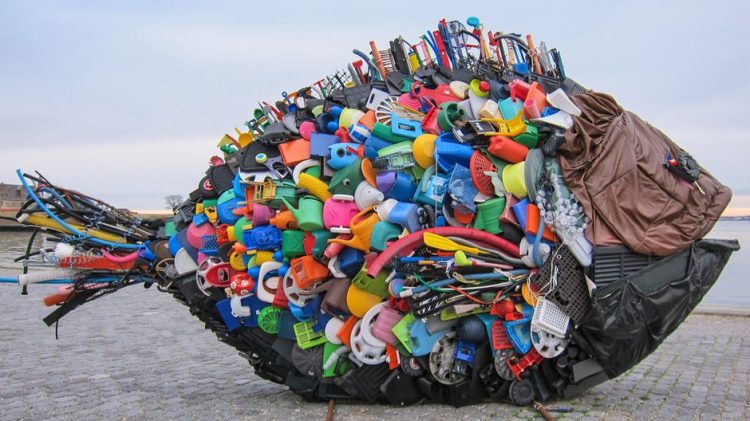 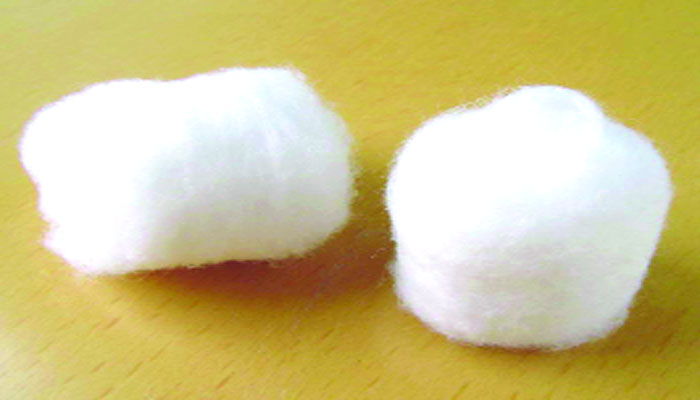 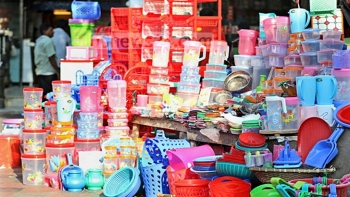 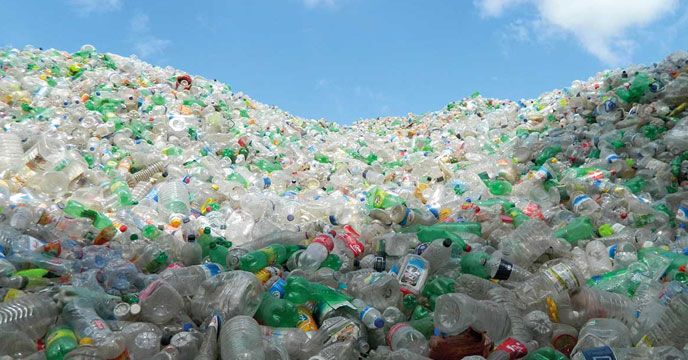 1/6/2020
rakibul893
3
প্লাস্টিক দ্রব্য, তত্তুর ব্যবহার ও ক্ষতিকর প্রভাব
1/6/2020
rakibul893
4
এই পাঠ শেষে শিক্ষার্থীরা…
১. প্লাস্টিক দ্রব্য ও তন্তু তৈরির রাসায়নিক বিক্রিয়া এবং এর ব্যবহার বর্ণনা করতে পারবে;
২. পরিবেশের ওপর প্লাস্টিক দ্রব্য অপব্যবহারের কুফল উল্লেখ করতে পারবে।
1/6/2020
rakibul893
5
মনোমার
পলিমারকরণ বিক্রিয়া
পলিমার
1/6/2020
rakibul893
6
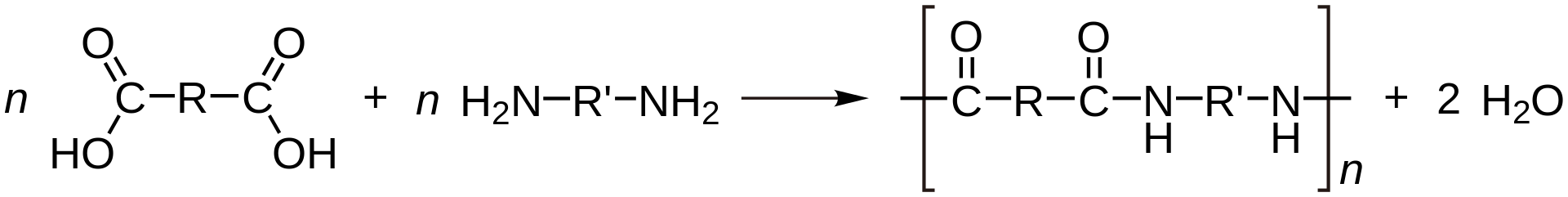 পলিমারকরণ বিক্রিয়া
1/6/2020
rakibul893
7
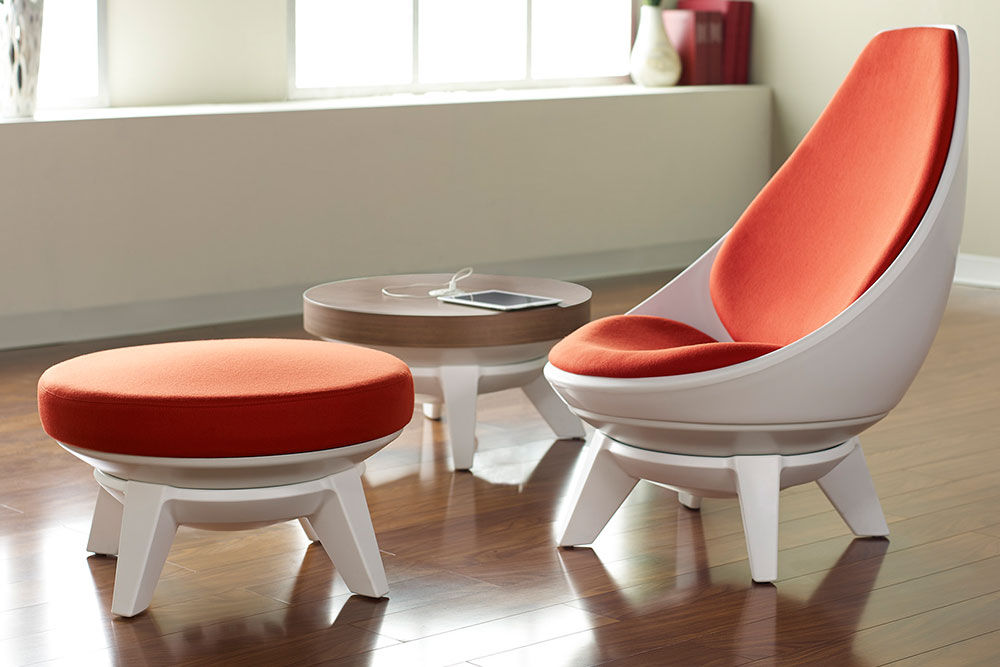 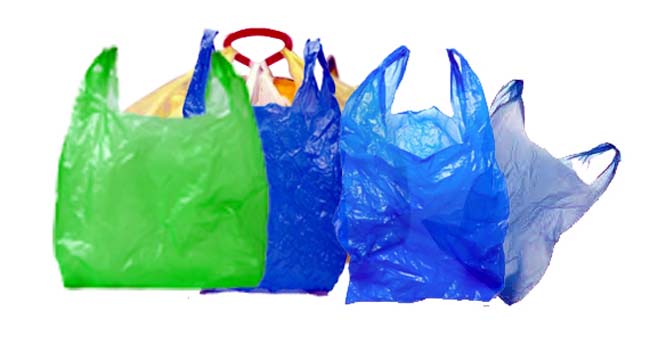 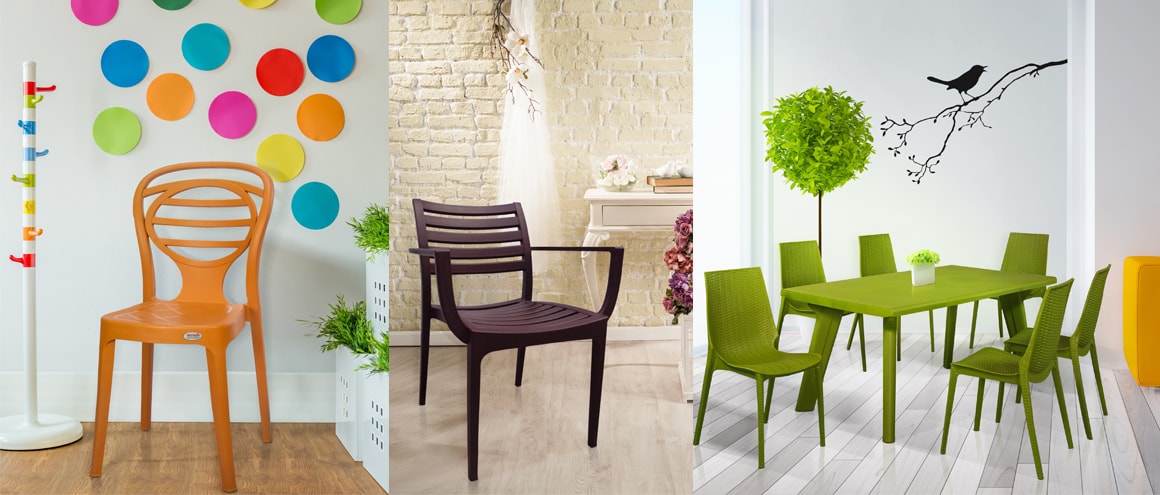 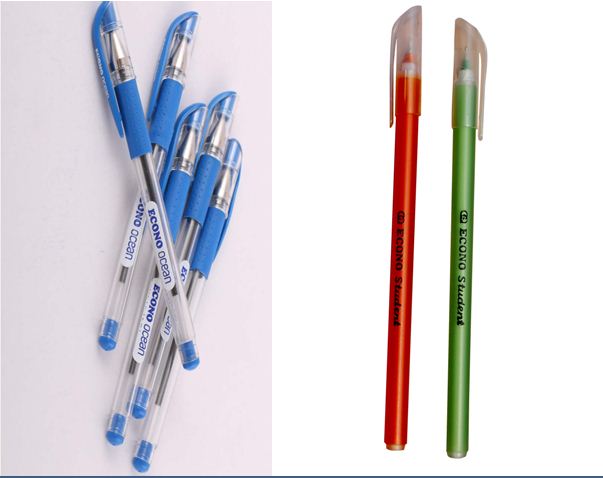 1/6/2020
rakibul893
8
একক কাজ
সময়ঃ ৬ মিনিট
কোন কোন ক্ষেত্রে প্লাস্টিকের ব্যবহার করা হয়
1/6/2020
rakibul893
9
চল পরিবেশের উপর প্লাস্টিকের প্রভাব নিয়ে একটি ভিডিও দেখি
https://www.youtube.com/watch?v=GMD46zesduI
1/6/2020
rakibul893
10
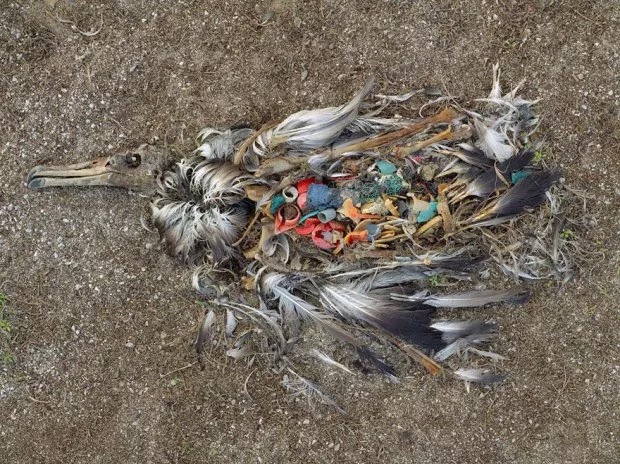 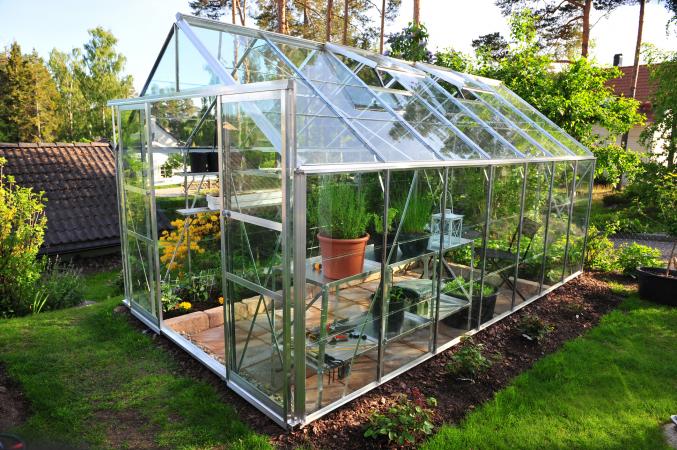 প্লাস্টিক ব্যবহারের উপর গ্রীন হাউজ প্রভাব
পাখির উপর প্লাস্টিকের প্রভাব
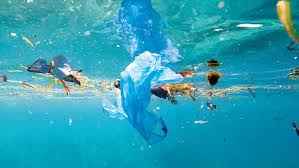 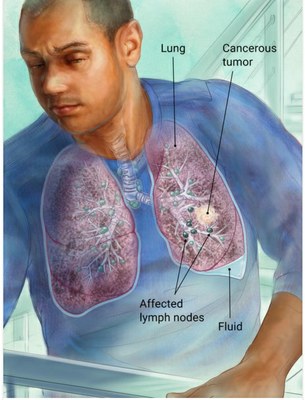 সমুদ্রের পানির উপর প্লাস্টিকের প্রভাব
প্লাস্টিকের প্রভাবে মানব দেহে ক্যান্সার পর্যন্ত হতে পারে
1/6/2020
rakibul893
11
জোড়ায় কাজঃ
সময়ঃ৫ মিনিট
প্লাস্টিকের ক্ষতিকর প্রভাব গুলো খাতায় লিখ
1/6/2020
rakibul893
12
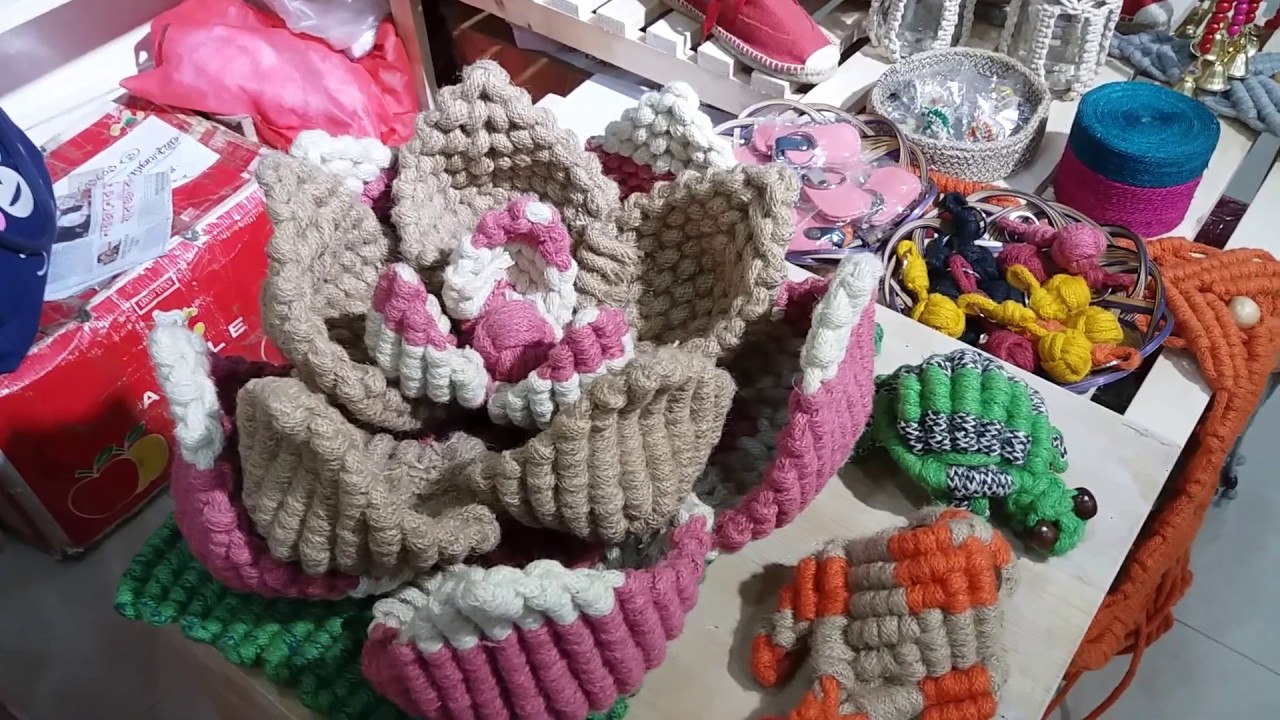 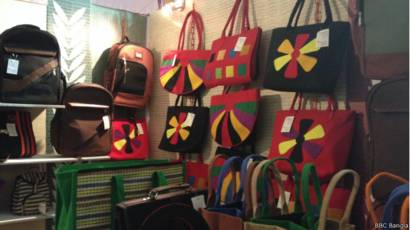 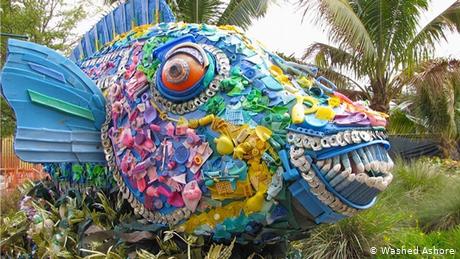 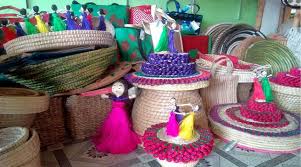 1/6/2020
rakibul893
13
মূল্যায়ন
উত্তর
প্লাস্টিক বা পলিমার বিয়োজিত হতে কত বছর সময় লাগে ?
২০ – ৩০
৫০ – ৬০
৩০-৪০
১০-২০
1/6/2020
rakibul893
14
বাড়ির কাজ
প্লাস্টিক দূষণ ব্যবস্থাপনায় কী কী কার্যকর পদক্ষেপ গ্রহণ করা যায়
1/6/2020
rakibul893
15
ধন্যবাদ সবাইকে
1/6/2020
rakibul893
16